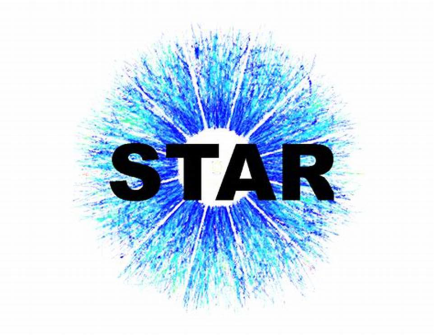 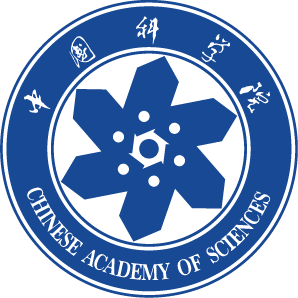 Measurement of charge-dependent directed flow in STAR Beam Energy Scan (BES-II)    Au+Au and U+U Collisions
Muhammad Farhan Taseer
for the STAR collaboration
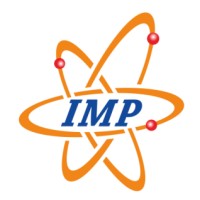 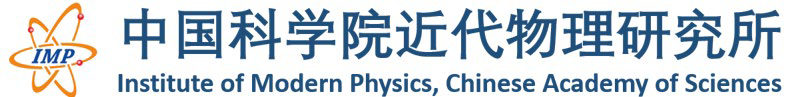 25-11-2024
In part supported by
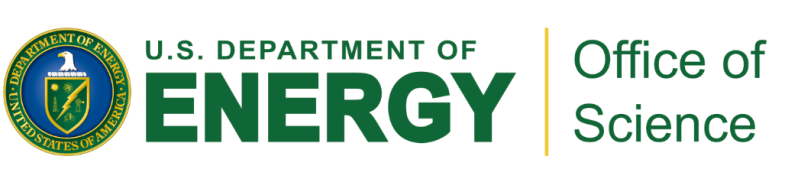 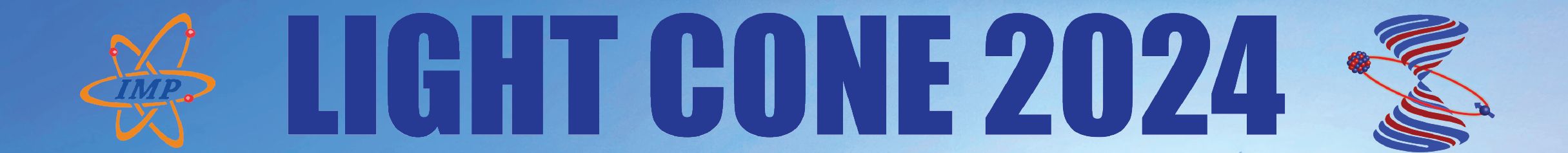 1
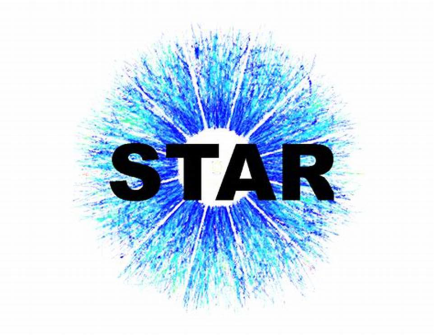 Outline
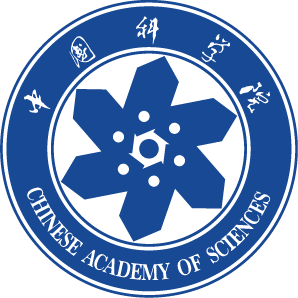 Physics Motivation
    STAR Experiment at RHIC
    Directed Flow Results 
System size dependence (U+U 193 GeV; Au+Au &  Zr(Ru)+Zr(Ru) at 200 GeV)
 	 Beam energy dependence (Au+Au: 7.7 - 19.6 GeV)
    Summary
2
Light-Cone 2024		             			            November 25, 2024 				           	     Muhammad Farhan Taseer
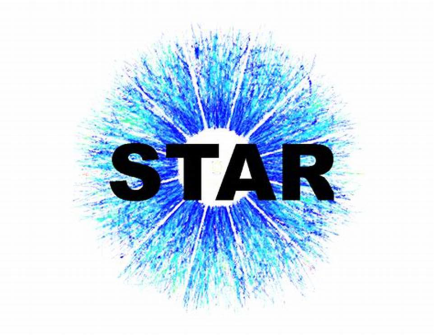 Physics Motivation
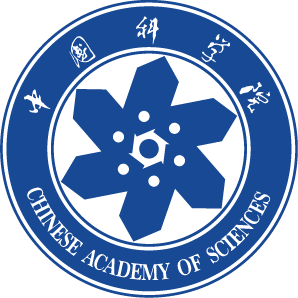 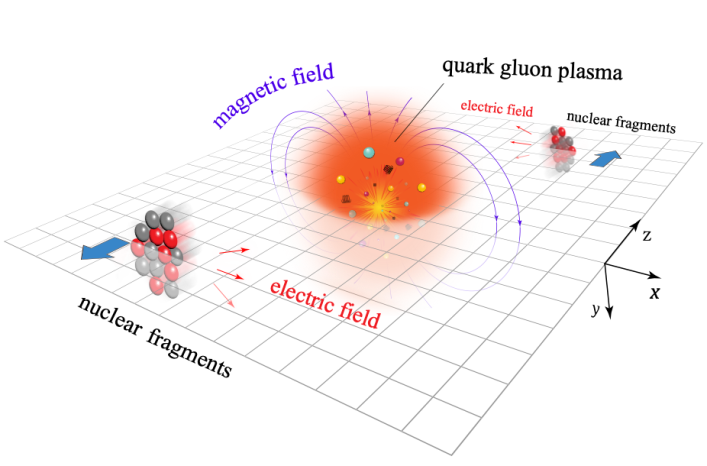 Ultra strong magnetic fields (B~1018 Gauss) are expected at very early stages in Heavy Ion Collisions

B ~ Time dependent, decays rapidly as the medium (QGP) expands
PRX 14, 011028 [STAR]
Important to understand QGP evolution in the presence of initial electromagnetic fields [1]
3
[1]   U. Gürsoy et al. PRC 98,055201, PRC 89 054905
Light-Cone 2024		             			            November 25, 2024 				           	     Muhammad Farhan Taseer
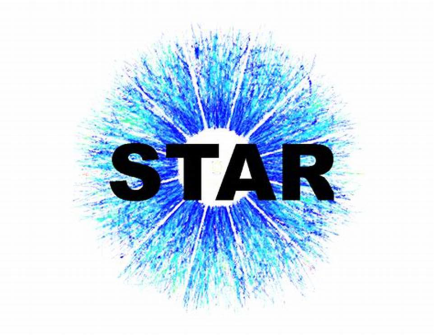 Electromagnetic Field Effects
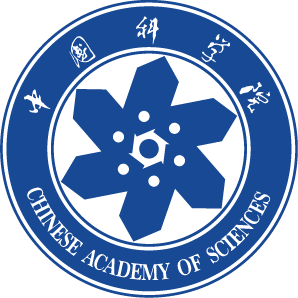 Directed Flow (v1) describes the collective sideward motion of the produced particles and nuclear fragments → carries information from the early stages of collision
R    Event Plane Resolution 
 Ψ    Event Plane azimuthal Angle
 ф    Azimuthal angle of outgoing particles
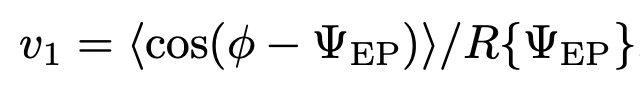 In the expanding QGP, quarks experience following electromagnetic effects [1]
Hall Effect:  F = q (v x B)  by Lorentz Force

Coulomb Effect:  E generated by spectator nucleons

   Faraday Induction:  decreasing  B as spectators fly away
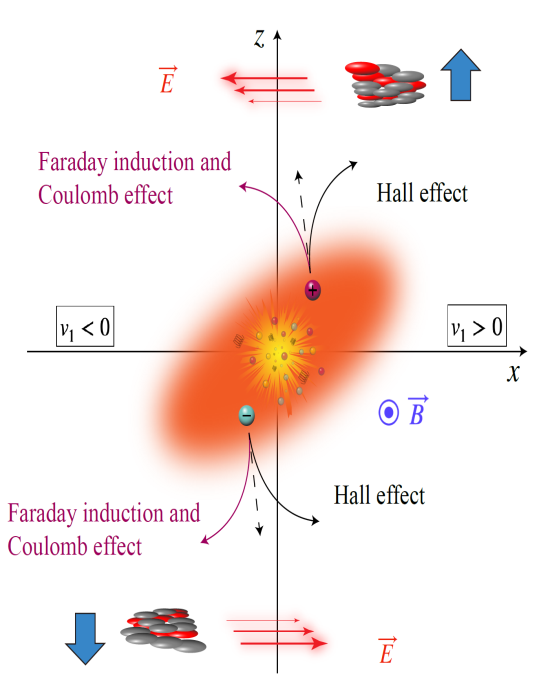 These electromagnetic forces provide opposite contribution of v1 to particles  with opposite charges
I (total)  =  I (Hall)  +  I (Faraday)
Directed Flow (v1)
PRX 14, 011028 [STAR]
4
Light-Cone 2024		             			            November 25, 2024 				           	     Muhammad Farhan Taseer
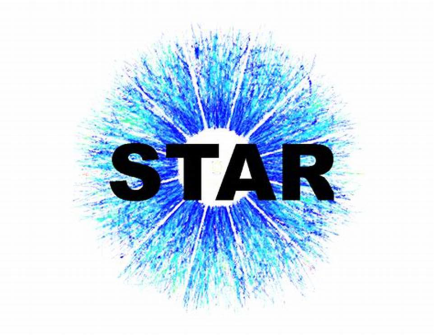 Electromagnetic Field Effects on v1
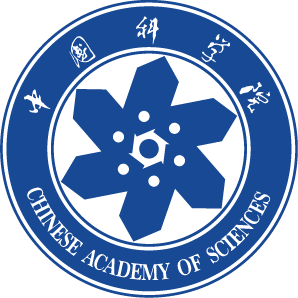 The splitting of v1 between particle and antiparticle is measured as:
Δv1  =  dv1+ /dy  -  dv1- /dy
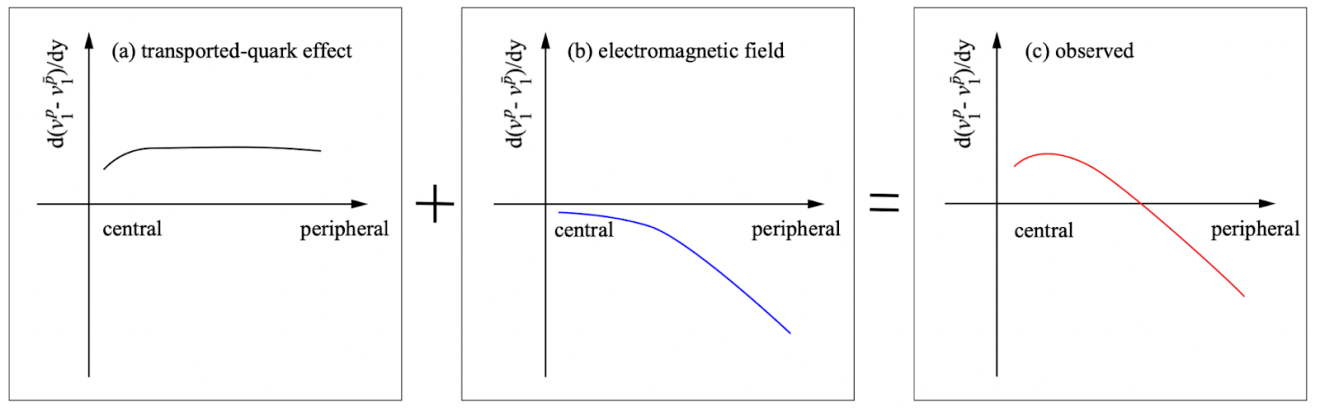 Combination 
(Transported Quarks + EM)
Transported Quark  →  Positive Δv1
EM Field   →  Negative Δv1
5
PRX 14, 011028 [STAR]
Light-Cone 2024		             			            November 25, 2024 				           	     Muhammad Farhan Taseer
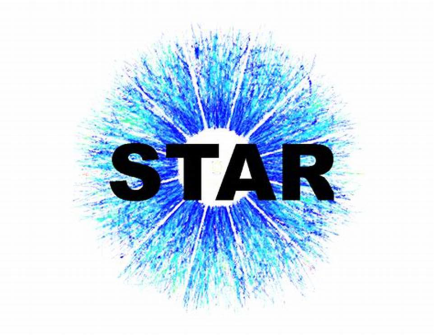 System Size Dependence on v1
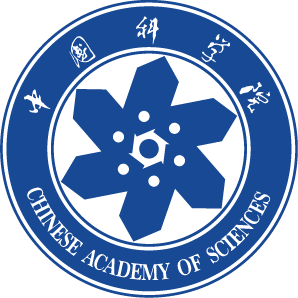 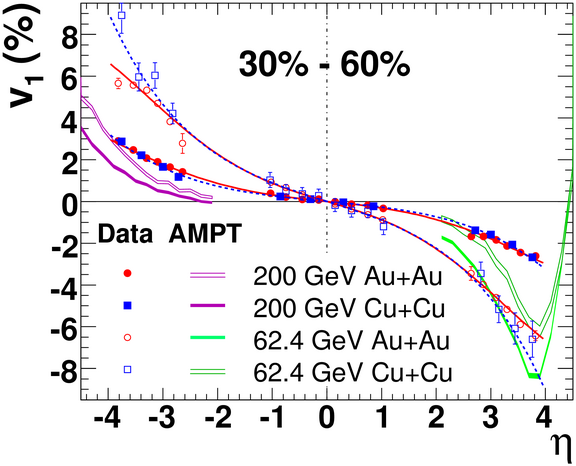 PRL. 101, 252301 [STAR]
For inclusive charged particles, v1 of Au+Au  Cu+Cu at a fixed centrality

We shall present v1 and Δv1 in U+U, Au+Au and Isobar (RuRu + ZrZr)
6
Light-Cone 2024		             			            November 25, 2024 				           	     Muhammad Farhan Taseer
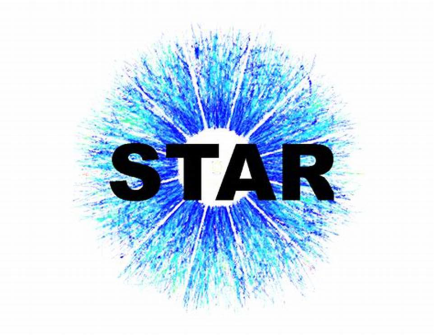 STAR Experiment
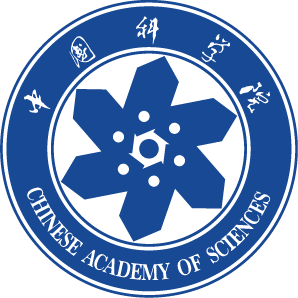 Solenoidal Tracker at RHIC is a multipurpose detector with full azimuthal coverage  
Upgrade of inner-TPC (Better Track Quality, Wide acceptance (|η| < 1.5)
Event Plane Detector and Zero Degree Calorimeter used for event plane reconstruction, EPD (2.1<|η|<5.1),  ZDC-SMD(|η|>6.3)
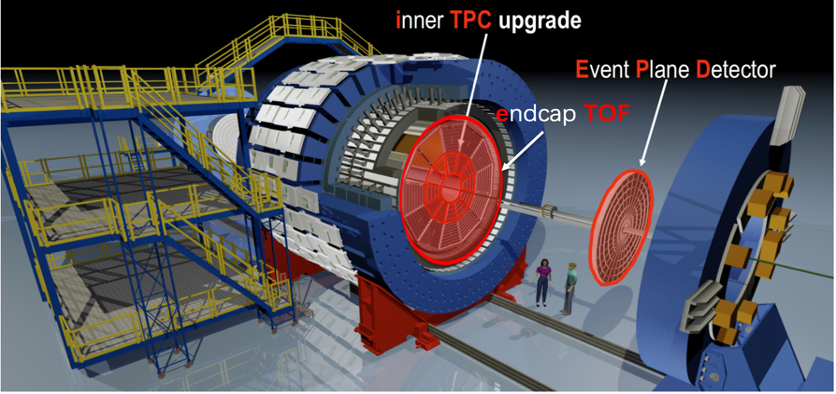 Excellent Particle Identification
Tracking of charged particles using TPC
Momentum reconstruction using TPC
Energy loss (dE/dx) using TPC
mass square information using TOF
The STAR detector
7
Light-Cone 2024		             			            November 25, 2024 				           	     Muhammad Farhan Taseer
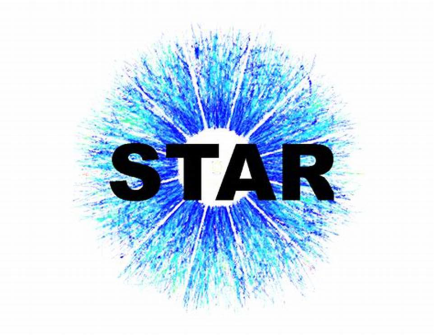 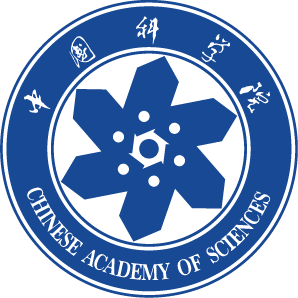 Results
8
Light-Cone 2024		             			            November 25, 2024 				           	     Muhammad Farhan Taseer
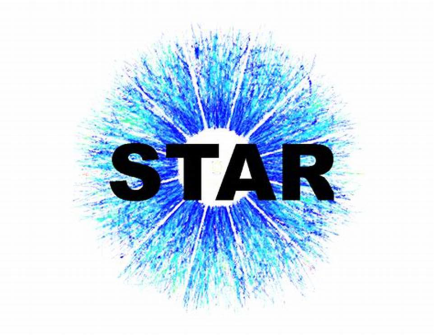 v1(y) for Mid-Central U+U, Au+Au & Isobar
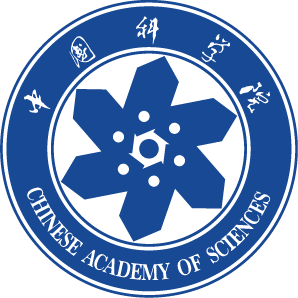 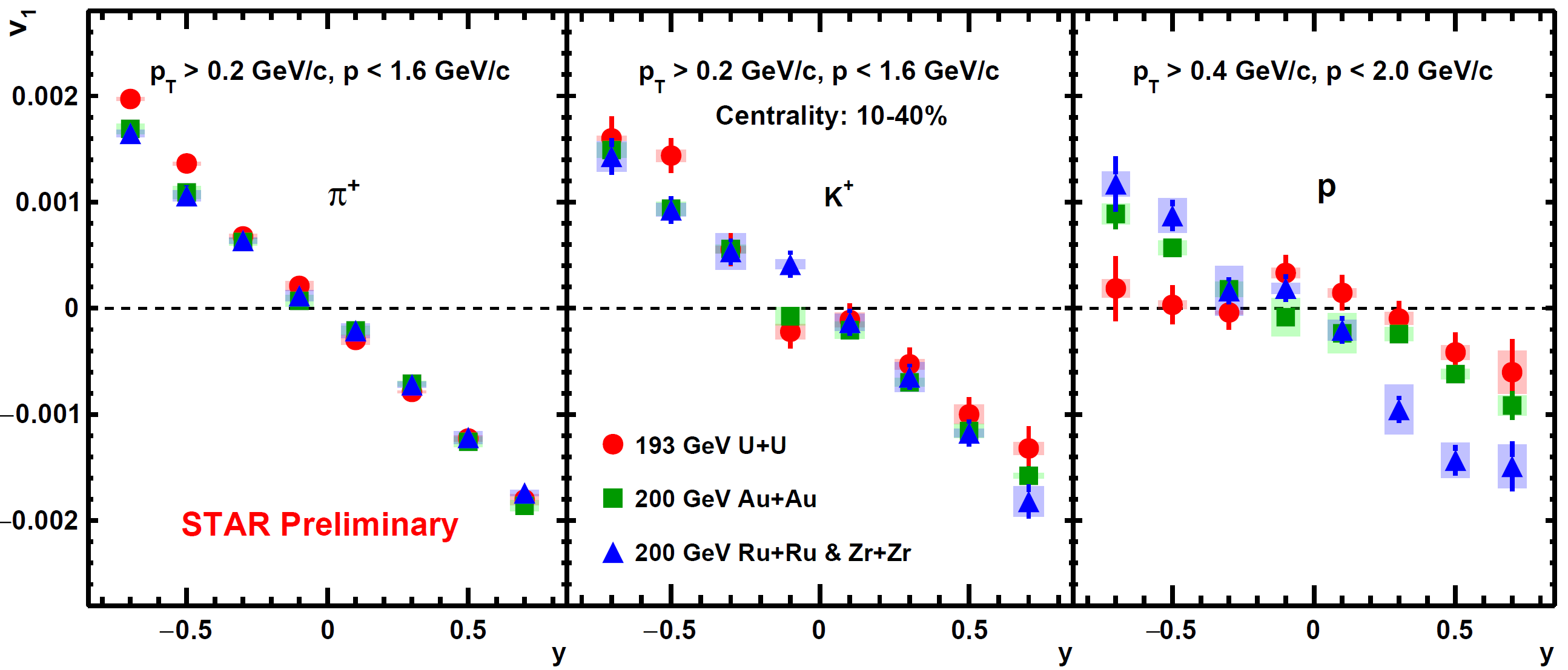 Positive Particles
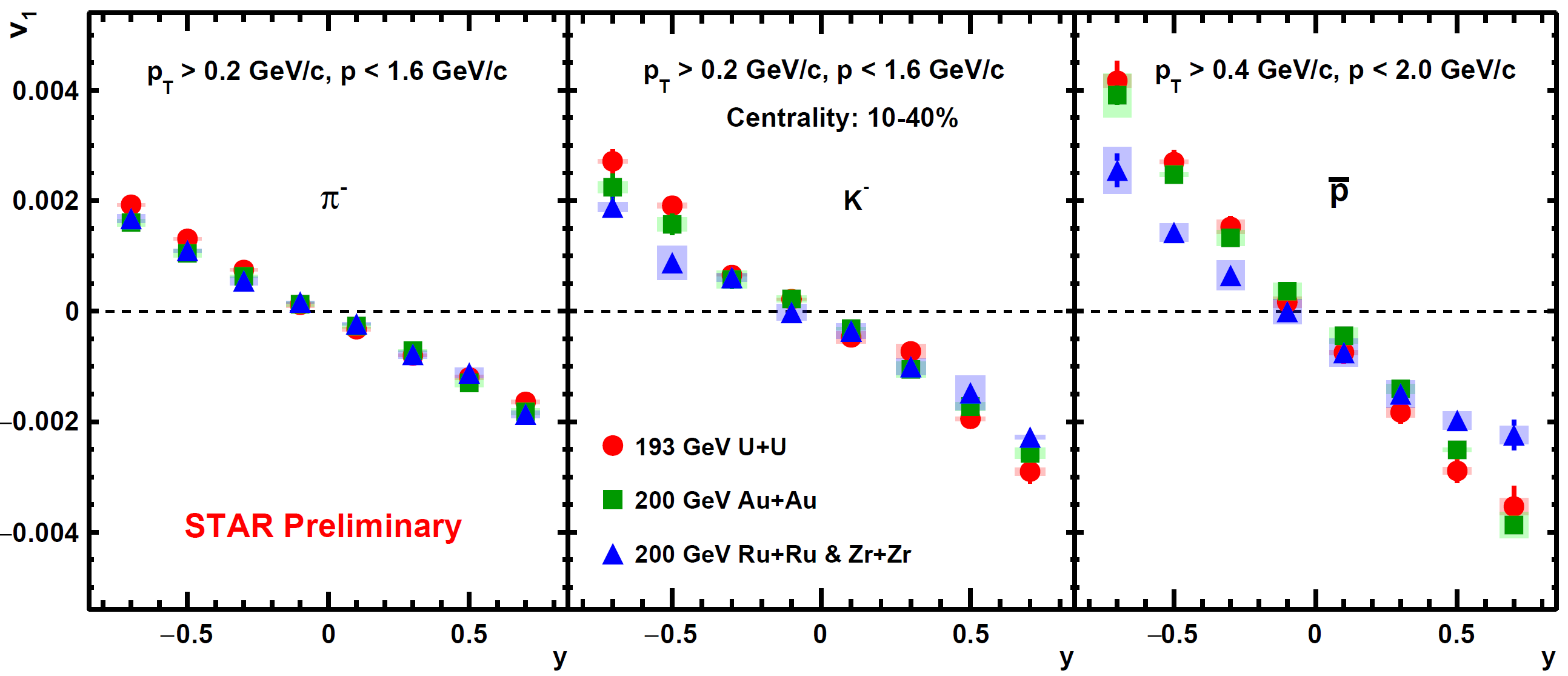 Negative Particles
v1 vs y in U+U, Au+Au and Isobar collisions

 Extracted v1 slope using linear fit (|y| < 0.8)
9
Light-Cone 2024		             			            November 25, 2024 				           	     Muhammad Farhan Taseer
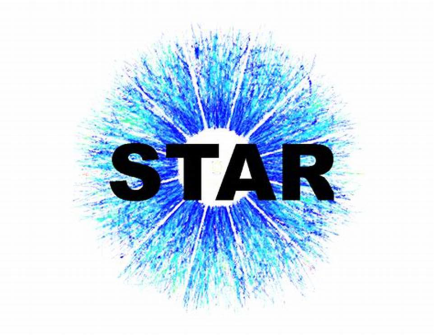 Slope (dv1/dy) vs centrality for U+U, Au+Au & Isobar
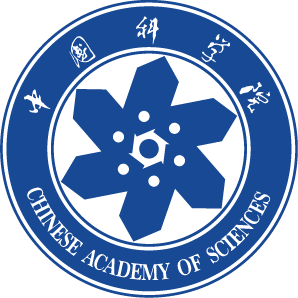 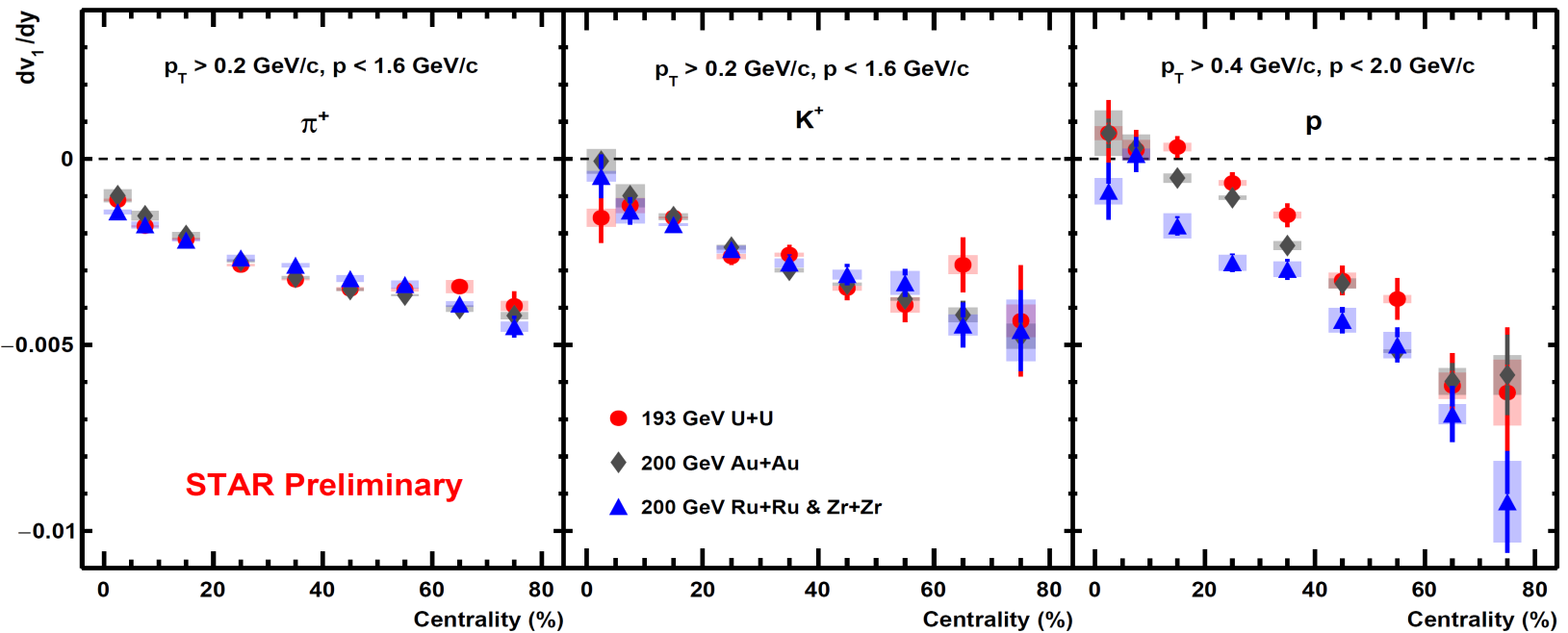 Positive Particles
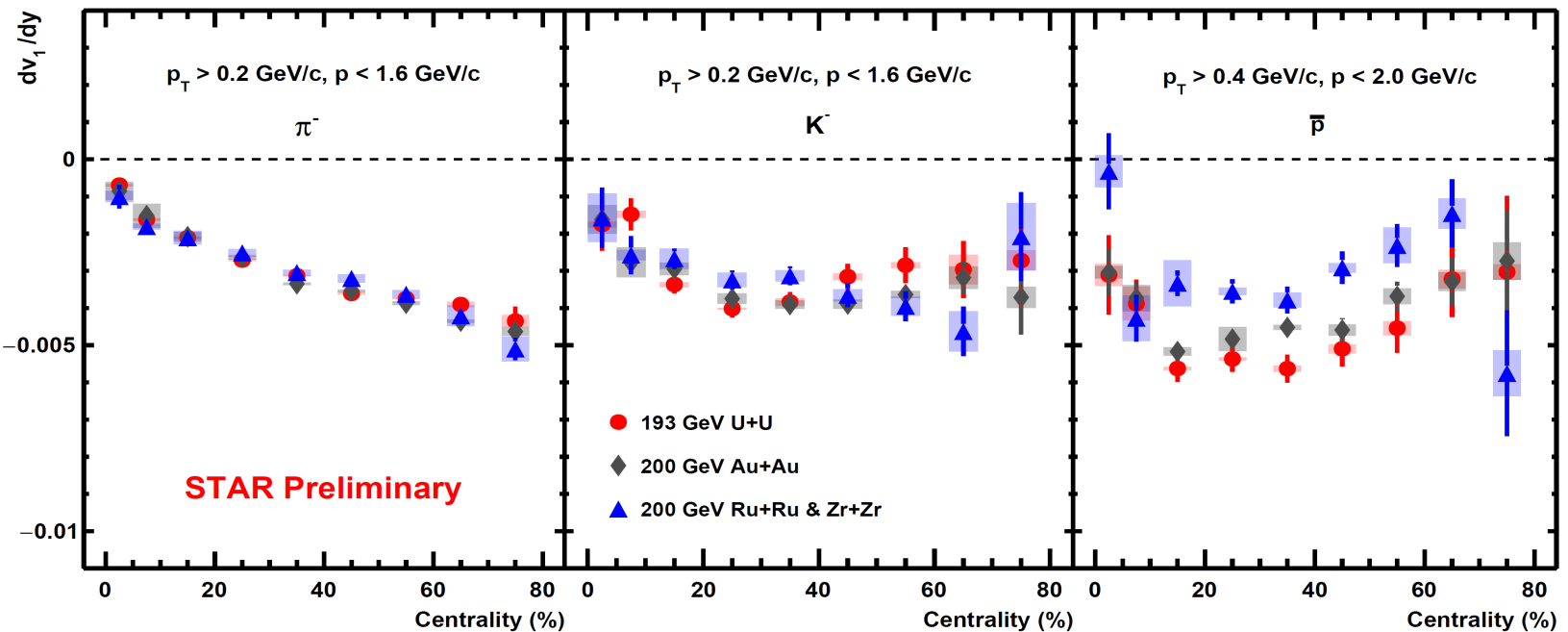 Negative Particles
Positive and Negative Pions (Kaons)  →  consistent within uncertainties
   Protons and antiprotons  →  observe system size dependence in mid-central collisions
10
Light-Cone 2024		             			            November 25, 2024 				           	     Muhammad Farhan Taseer
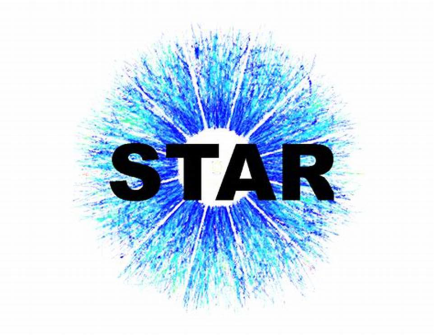 Δ(dv1/dy) for U+U, Au+Au & Isobar
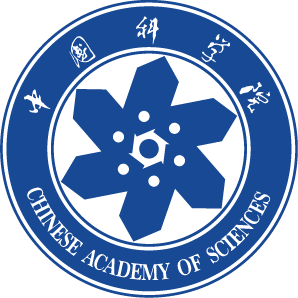 Δ(dv1/dy) = [dv1+ /dy - dv1- /dy]
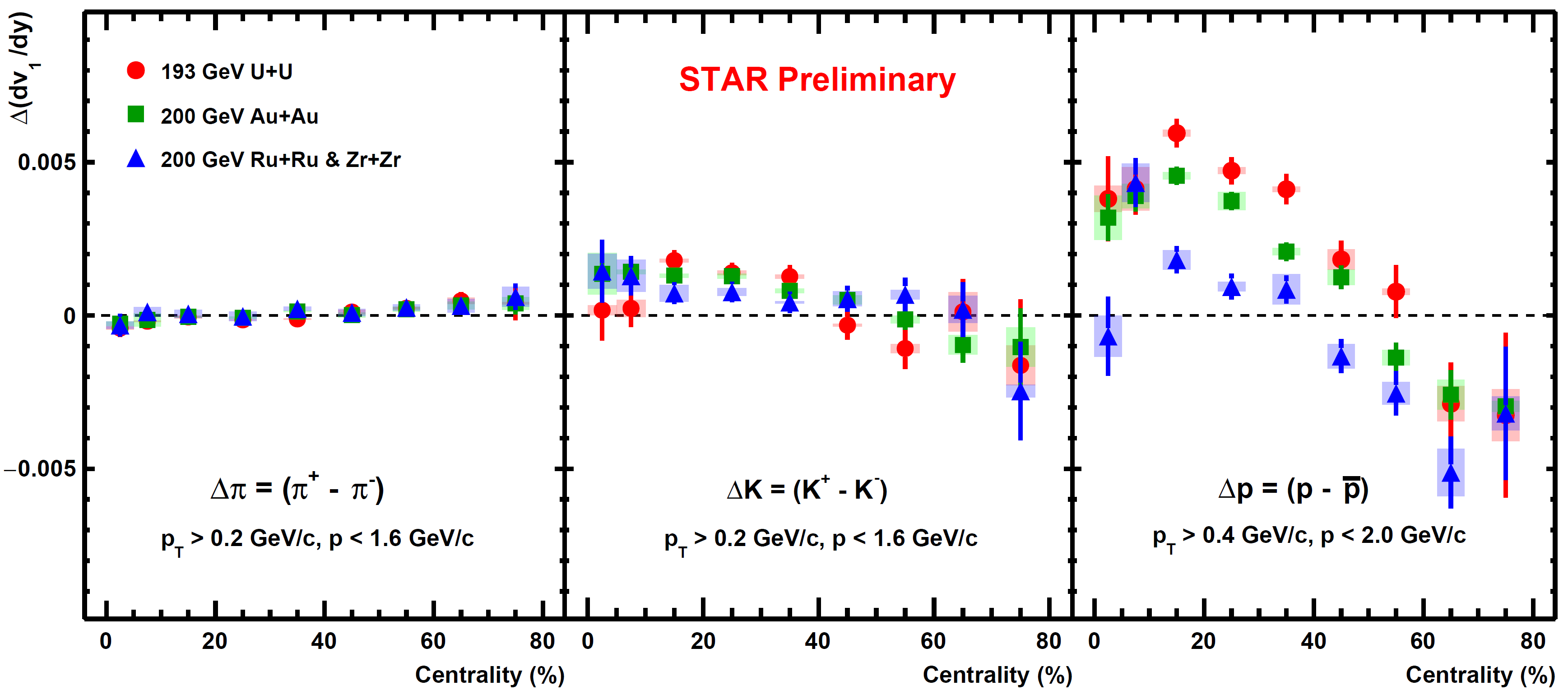 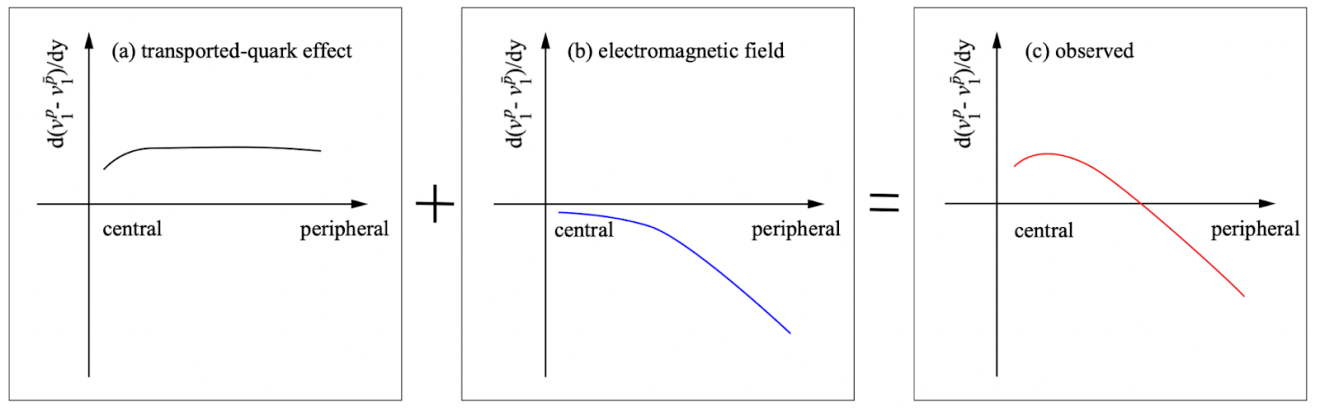 Pions (Kaons)  →  consistent within uncertainties

   Protons  	      →  clean ordering and a system size dependence in the mid-			            central collisions 10-40%
                       	      →  sign change in the peripheral collisions 50-80%

   Δv1 sign change  →  consistent with naive expectations of transport + EM effects
11
Light-Cone 2024		             			            November 25, 2024 				           	     Muhammad Farhan Taseer
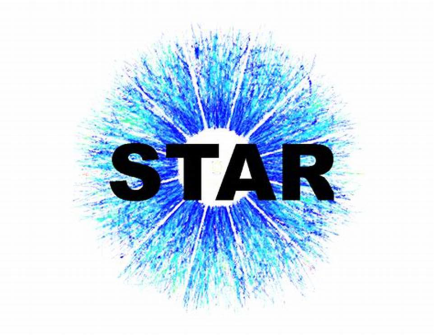 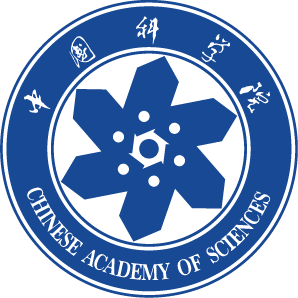 Δ(dv1/dy) for Beam Energy Dependence in Au+Au
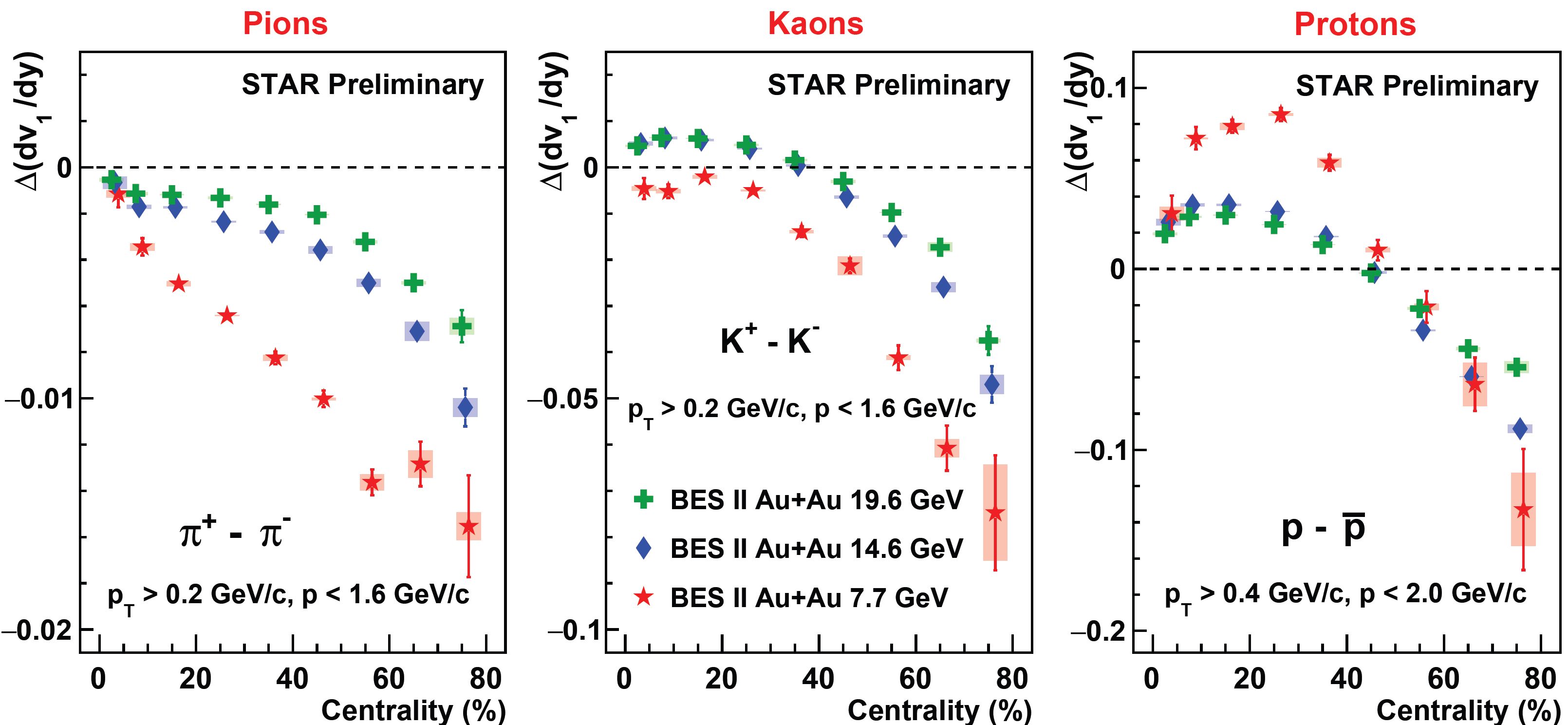 Negative Δ(dv1/dy) in peripheral collisions meet naive expectation from transport + EM effects

Δv1 increases with decrease in beam energy

Consistent with the dominance of (Faraday + Coulomb) effect in peripheral collisions (other mechanisms such as baryon inhomogeneities are under investigation) 						     [T. Parida et al. arXiv:2305.8806]
12
Light-Cone 2024		             			            November 25, 2024 				           	     Muhammad Farhan Taseer
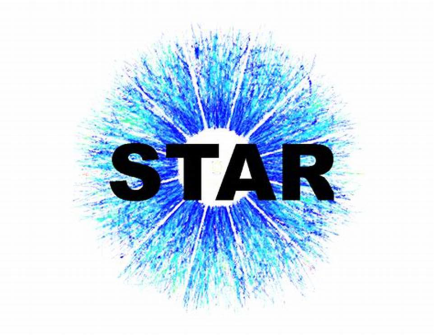 v1(pT) for U+U Collisions at 193 GeV
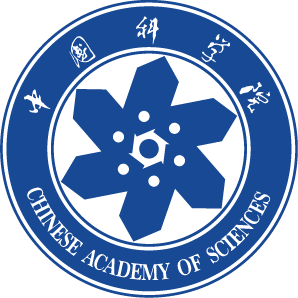 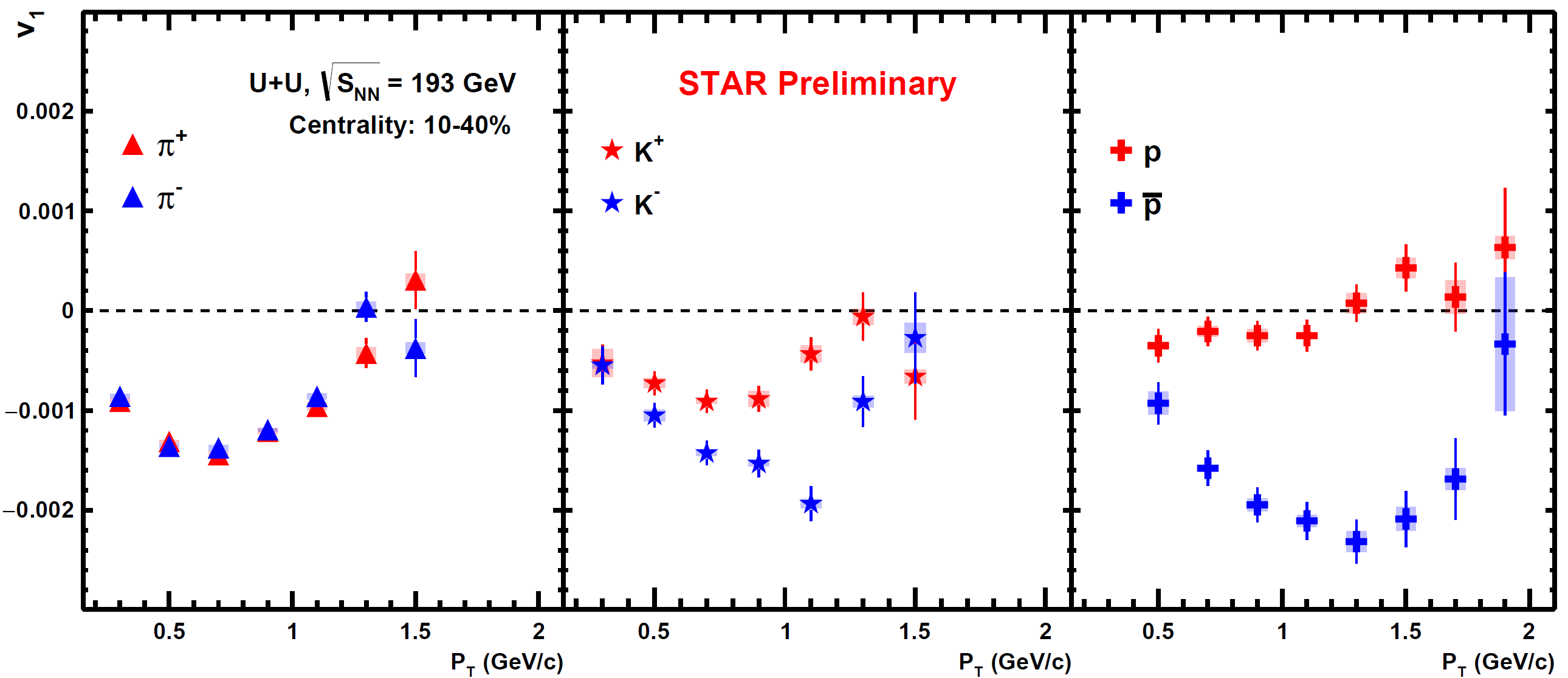 Mid Central
10-40 %
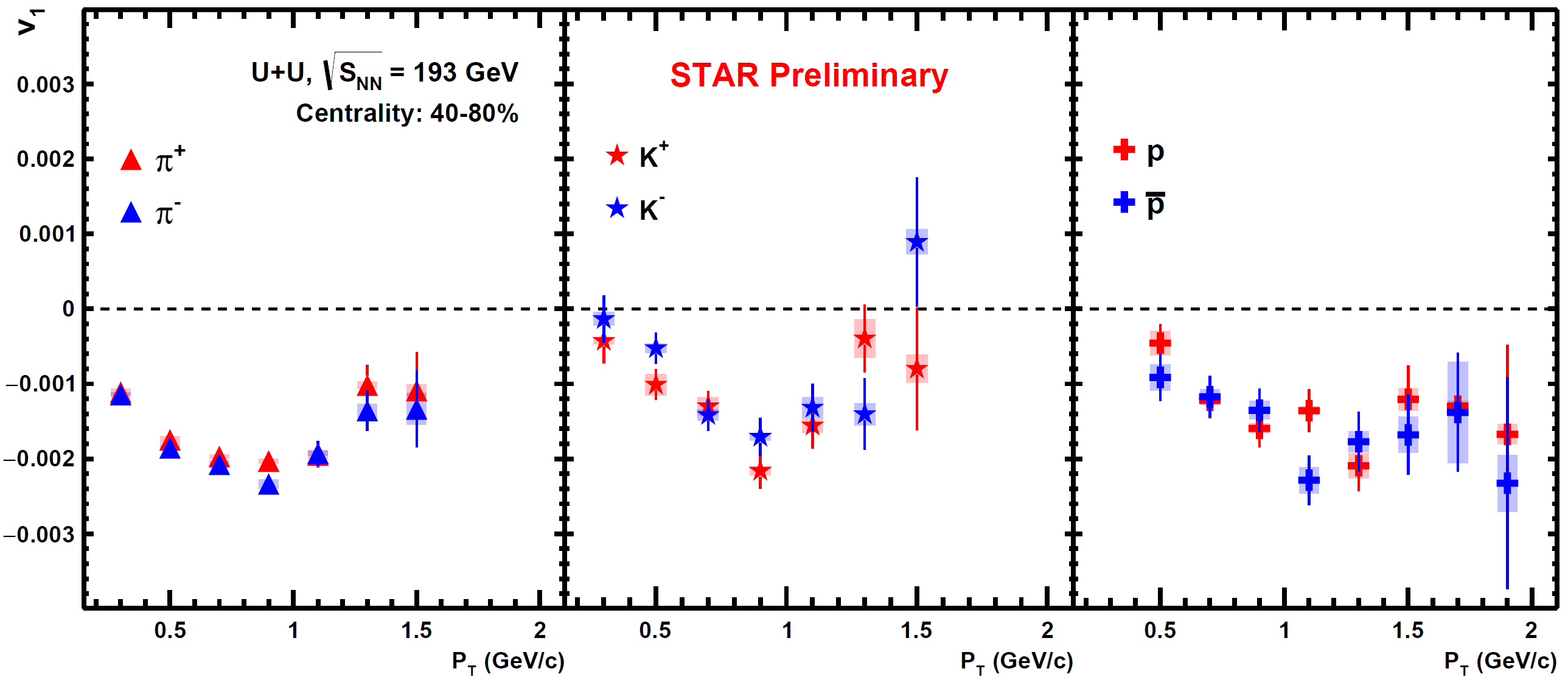 Peripheral
40-80 %
For Proton (antiproton) →  Significant splitting in mid-central collisions (10-40)%
13
Light-Cone 2024		             			            November 25, 2024 				           	     Muhammad Farhan Taseer
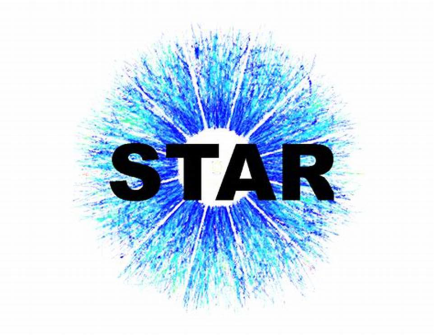 Δv1(pT) for U+U Collisions at 193 GeV
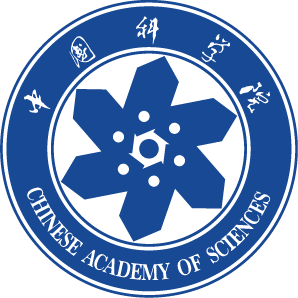 Δv1   =   v1+  -  v1-
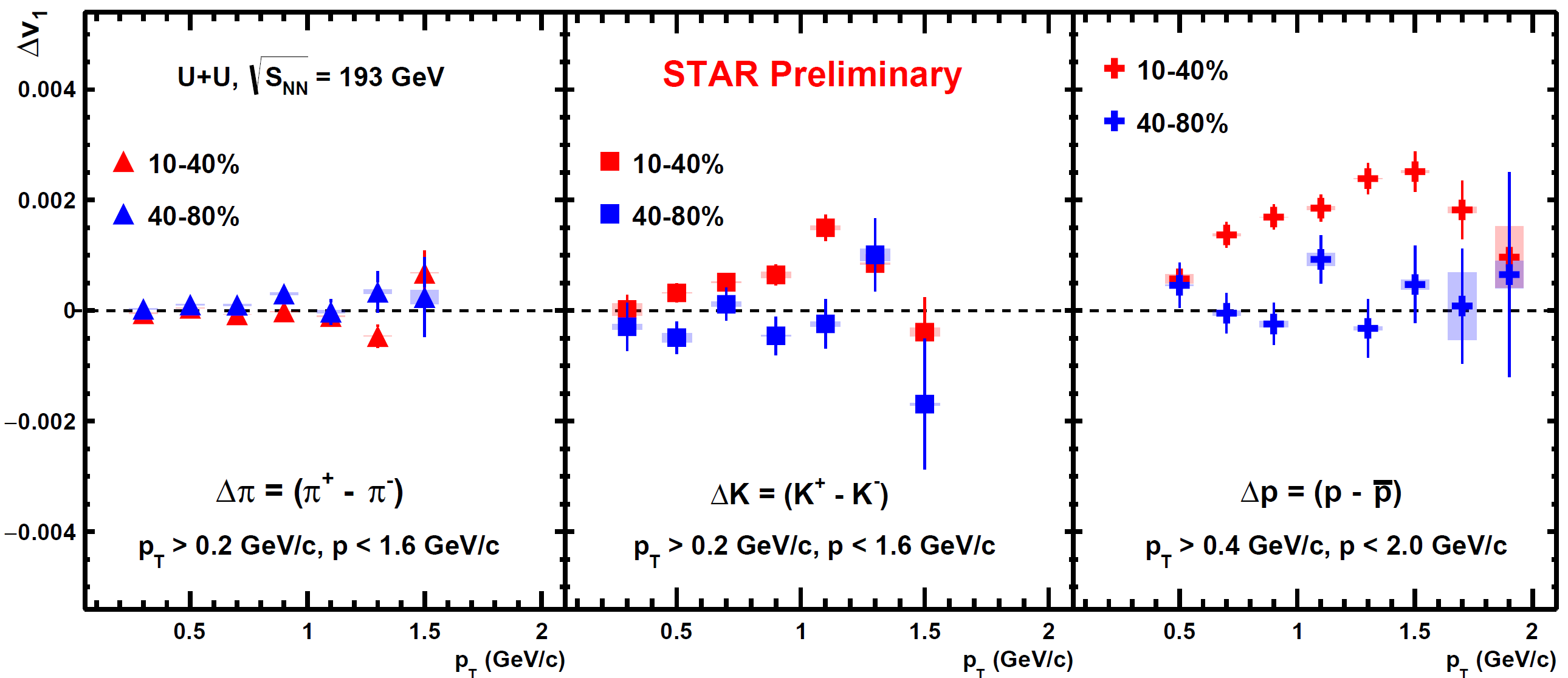 Pions (Kaons)   →   consistent with zero within uncertainties

   Protons  →  mid-central collisions   →   Δv1 keep increasing with pT  
		      peripheral collisions     →   no obvious pT dependence
14
Light-Cone 2024		             			            November 25, 2024 				           	     Muhammad Farhan Taseer
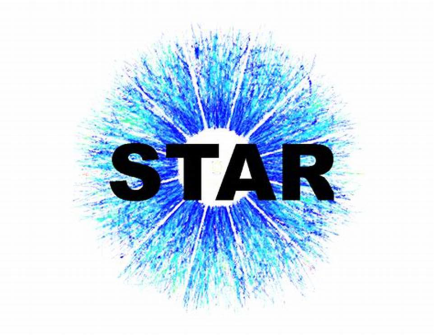 Δv1(pT) for BES-II Au+Au Collisions at 7.7 - 19.6 GeV
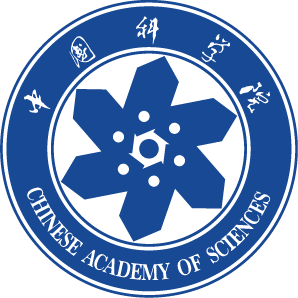 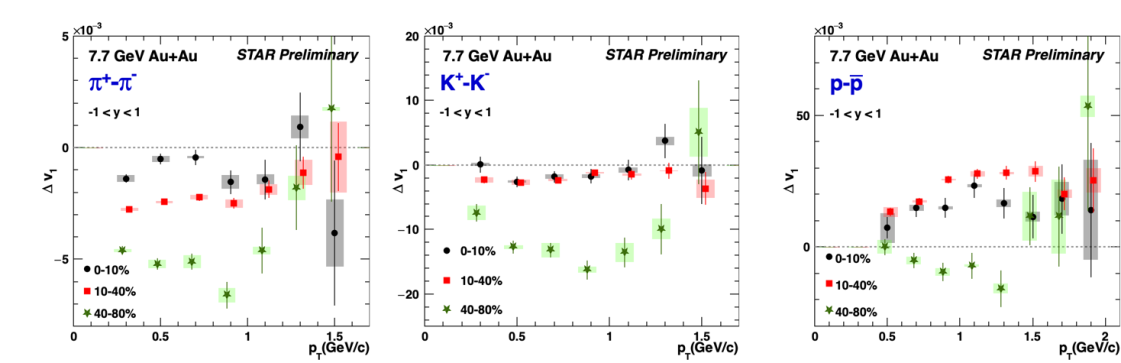 Au+Au 7.7 GeV
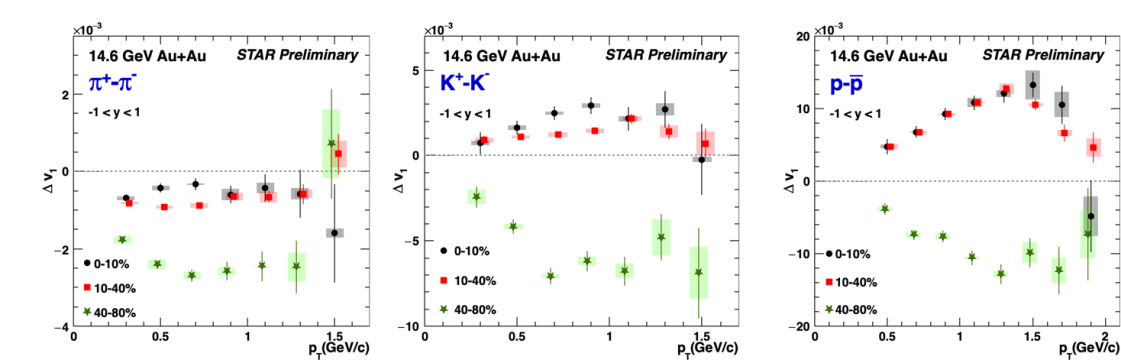 Au+Au 14.6 GeV
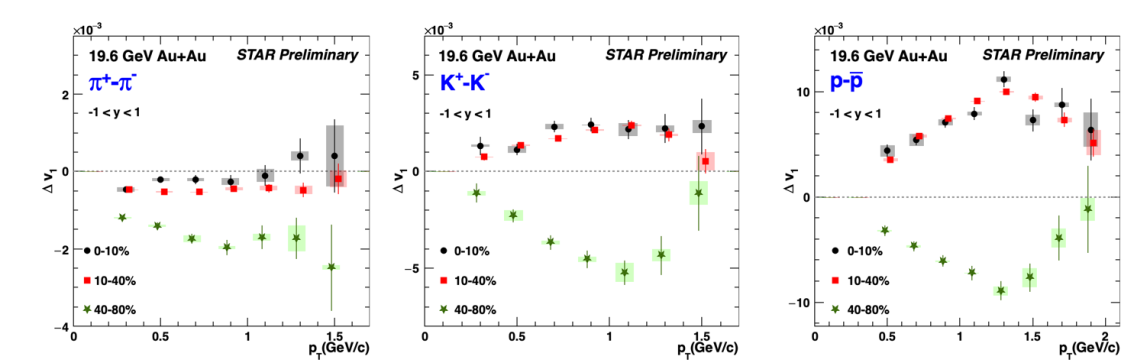 Au+Au 19.6 GeV
For peripheral collisions,  Δv1 is negative

 Indication of larger splitting with increasing pT as expected from theory [U. Gürsoy et al. PRC 98,055201, PRC 89 054905]
15
Light-Cone 2024		             			            November 25, 2024 				           	     Muhammad Farhan Taseer
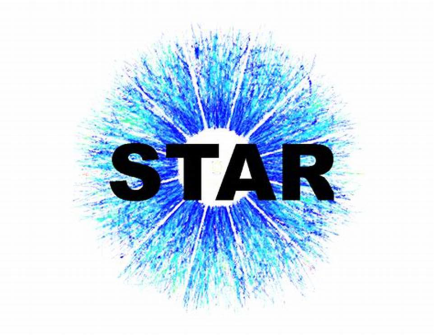 Summary
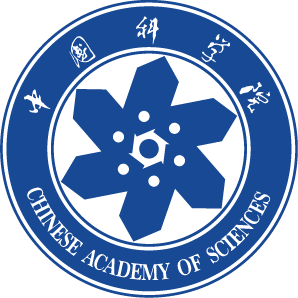 System size dependence
We observe a significant difference for proton Δv1 in the mid-central collisions (10-40)% among the three different collision systems
 
 		

For Proton, Δv1 changes sign in peripheral collisions as observed in the previous Au+Au and isobar data

For pion and kaon all data points are consistent among three different collision systems at the same collision energy
Proton  Δv1  :  U+U  >  Au+Au  >  Isobar
Beam energy dependence
Splitting in Δv1 increases with decreasing beam energies
 

More negative Δv1 for lower collision energies → consistent with longer lifetime of the electromagnetic field → shorter lifetime of the fireball
These results will help to understand baryon deposition/transport mechanism. It also provide constraint on the strength and lifetime of the electromagnetic field as well as the medium electrical conductivity in Heavy-Ion collisions
16
Light-Cone 2024		             			            November 25, 2024 				           	     Muhammad Farhan Taseer
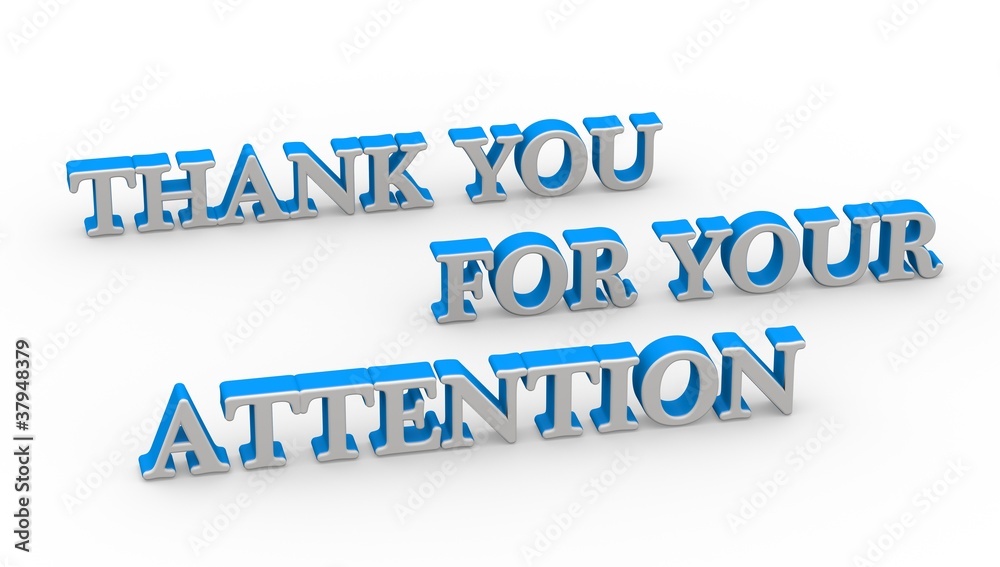 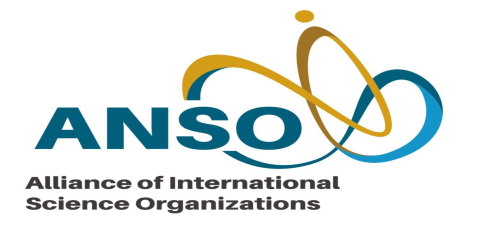 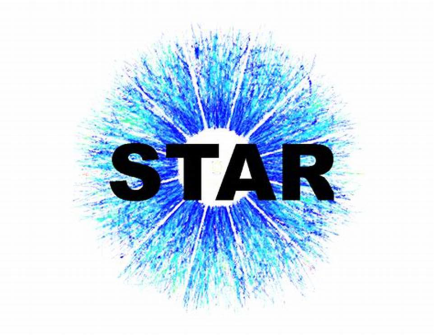 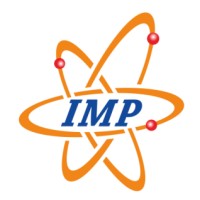 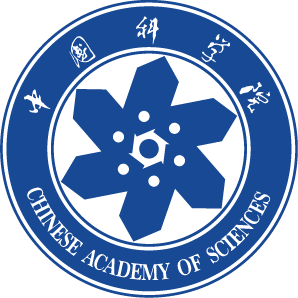 17
Light-Cone 2024		             			            November 25, 2024 				           	     Muhammad Farhan Taseer
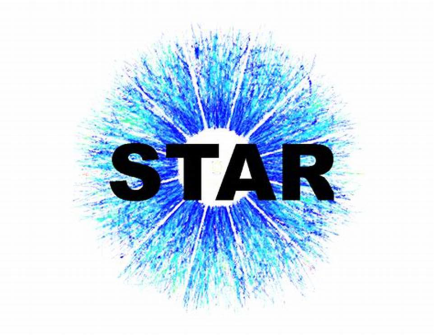 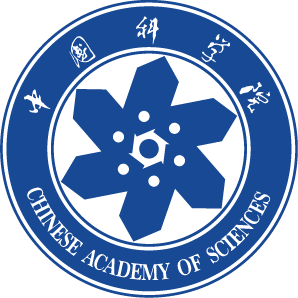 Backup Slides
18
Light-Cone 2024		             			            November 25, 2024 				           	     Muhammad Farhan Taseer
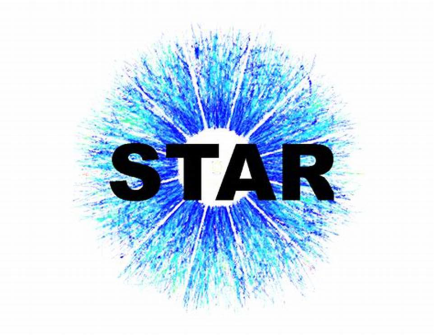 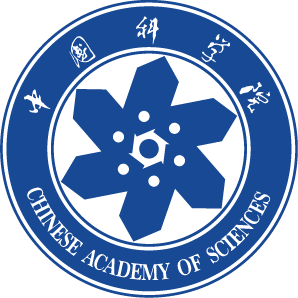 Δv1 as a function of Centrality (Pion)
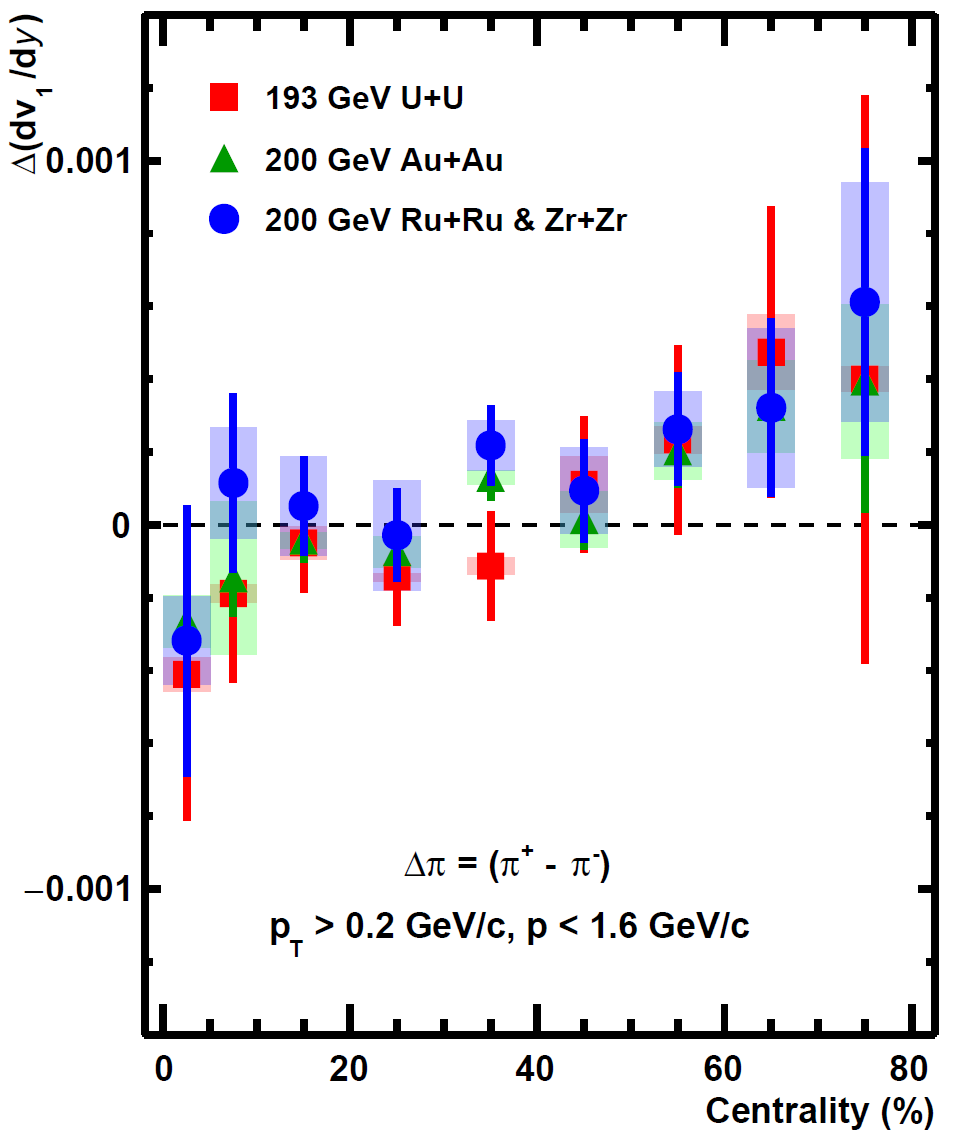 STAR Preliminary
19
Light-Cone 2024		             			            November 25, 2024 				           	     Muhammad Farhan Taseer
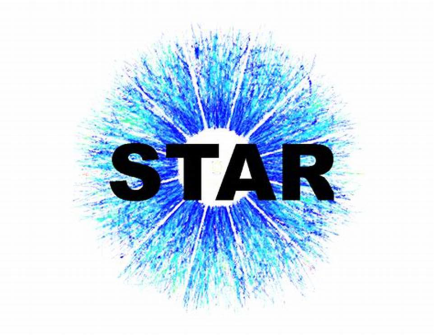 Event Plane & Resolution Plots
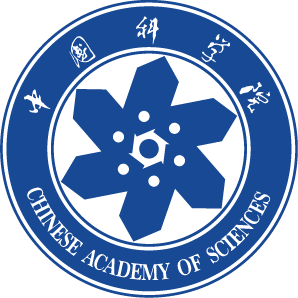 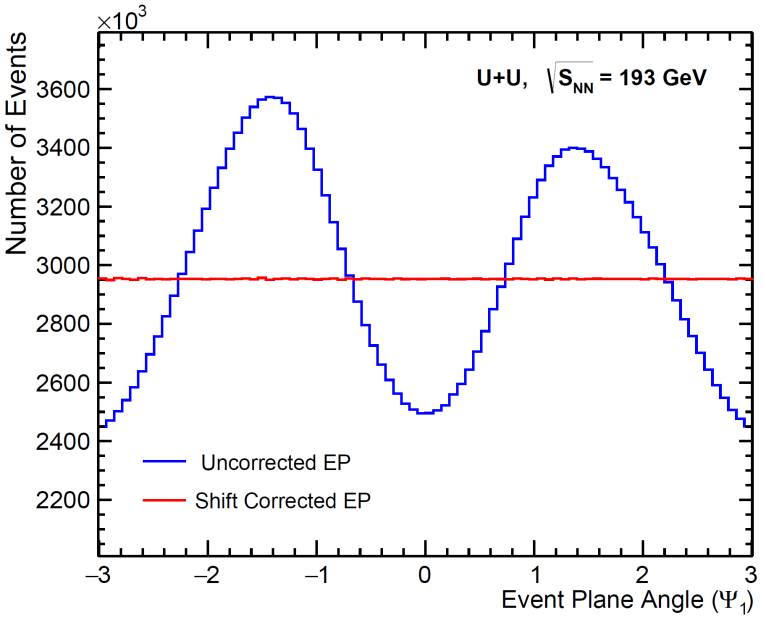 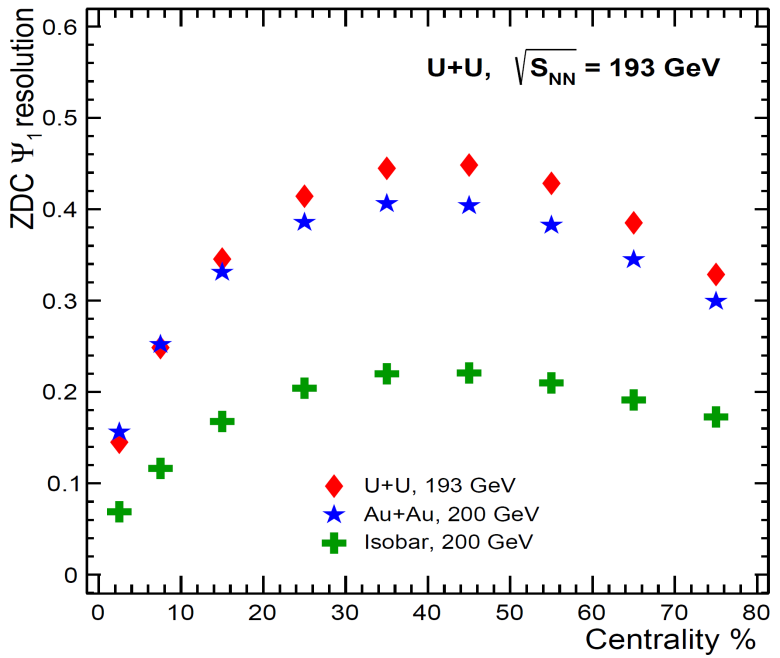 First order Full ZDC calculated from the correlation between East and West ZDC
Ψ1 is reconstructed using ZDC
Resolution Values: -

U+U[9] =  {0.145016, 0.248548, 0.345383, 0.414196, 0.444727, 0.448302, 0.428285, 0.385058, 0.328569}

Au+Au[9] =  {0.1563, 0.252126, 0.331136, 0.385756, 0.406247, 0.404069, 0.382588, 0.344916, 0.299311}

Isobar[9] =  {0.0688674, 0.11634, 0.167703, 0.204098, 0.21988, 0.220753, 0.20985, 0.191277, 0.1727}
20
Light-Cone 2024		             			            November 25, 2024 				           	     Muhammad Farhan Taseer
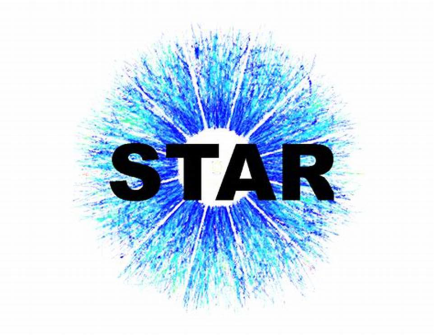 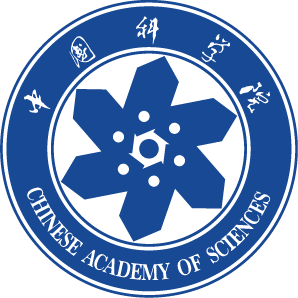 Centrality dependent ∑(dv1/dy) for Different Collision Systems
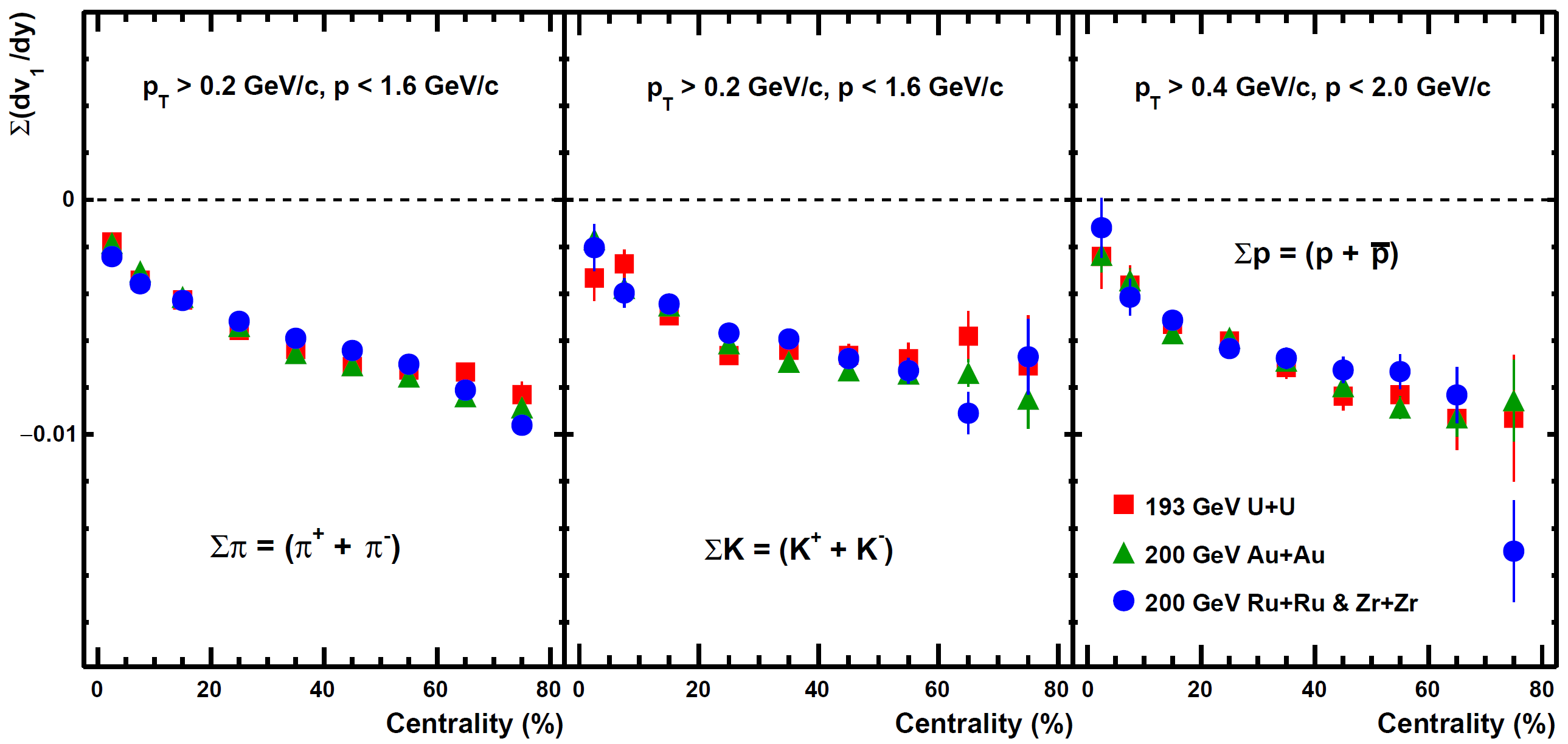 STAR Preliminary
STAR Preliminary
21
Light-Cone 2024		             			            November 25, 2024 				           	     Muhammad Farhan Taseer